REACCIONS QUÍMIQUES
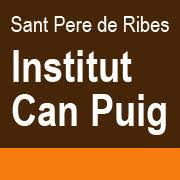 FÍSICA I QUÍMICA
REACCIONS QUÍMIQUES
CANVIS QUÍMICS
Els canvis químics, també anomenats reaccions químiques, són transformacions en què la composició de la matèria varia.
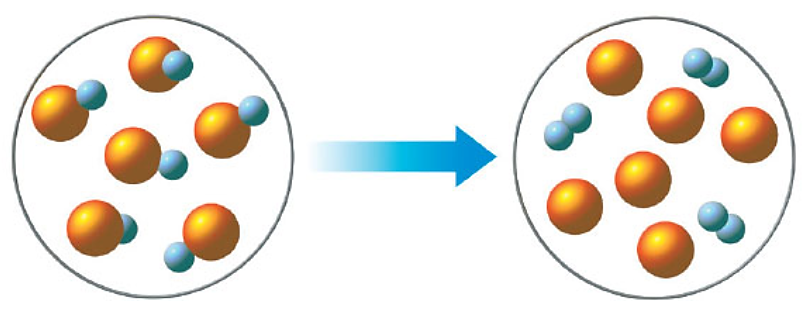 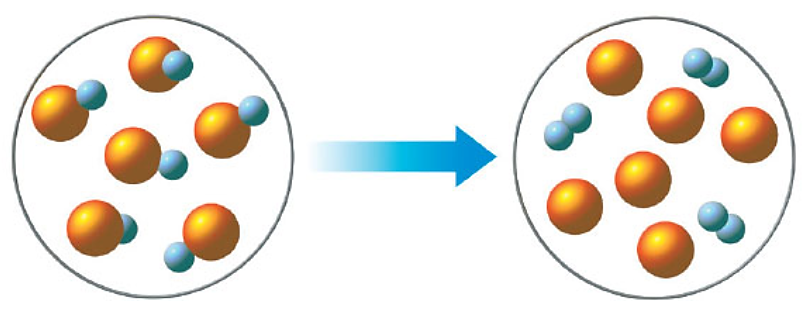 REACCIONS QUÍMIQUES
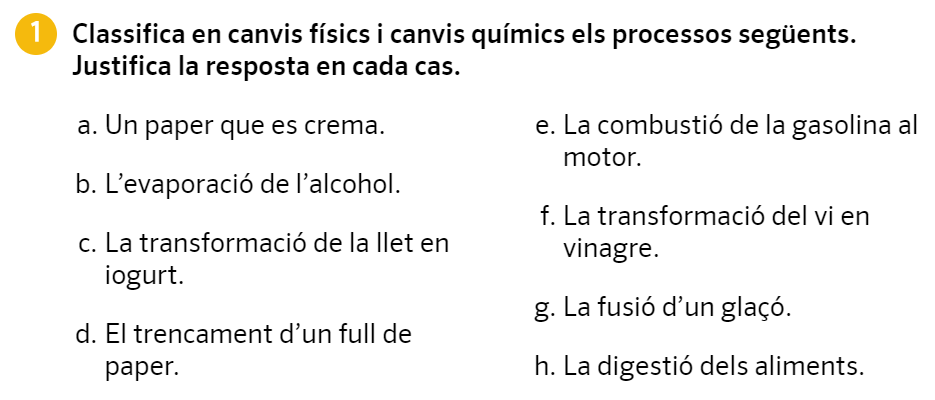 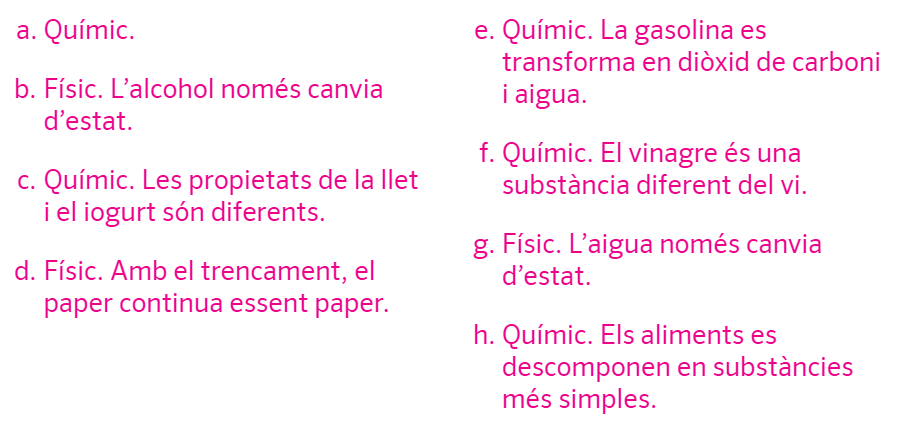 REACCIONS QUÍMIQUES
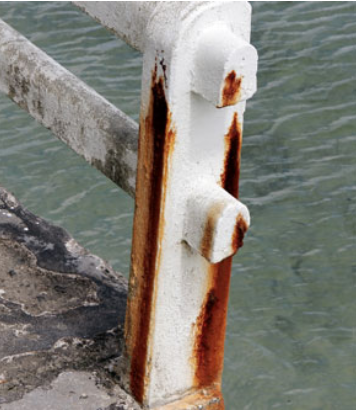 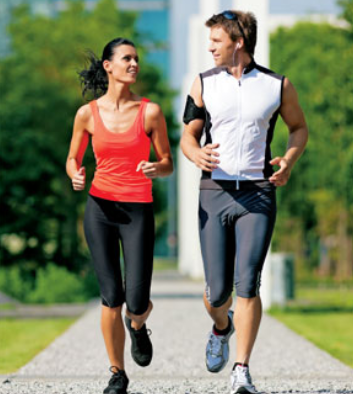 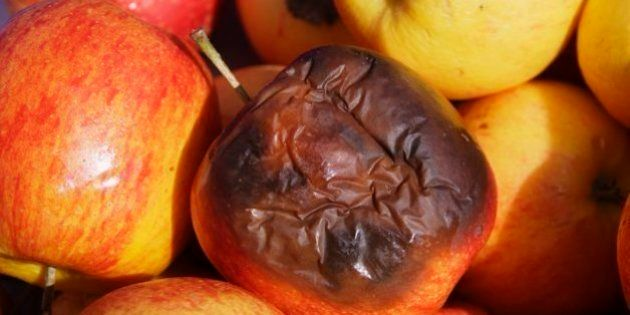 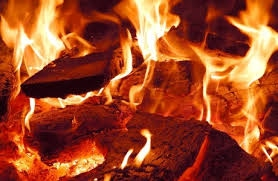 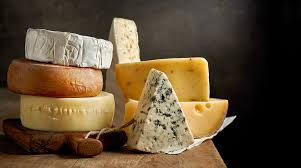 Corrosió
Combustió
Respiració
Fermentació
Putrefacció
REACCIONS QUÍMIQUES
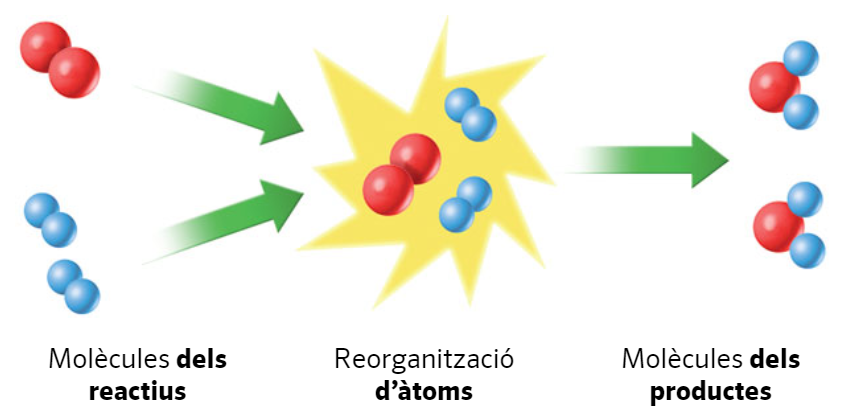 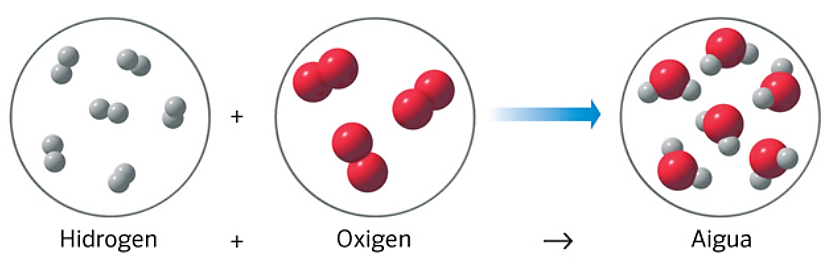 REACTIUS
PRODUCTES
REACCIONS QUÍMIQUES
Una equació química és la representació d’una reacció química
REACTIUS
PRODUCTES
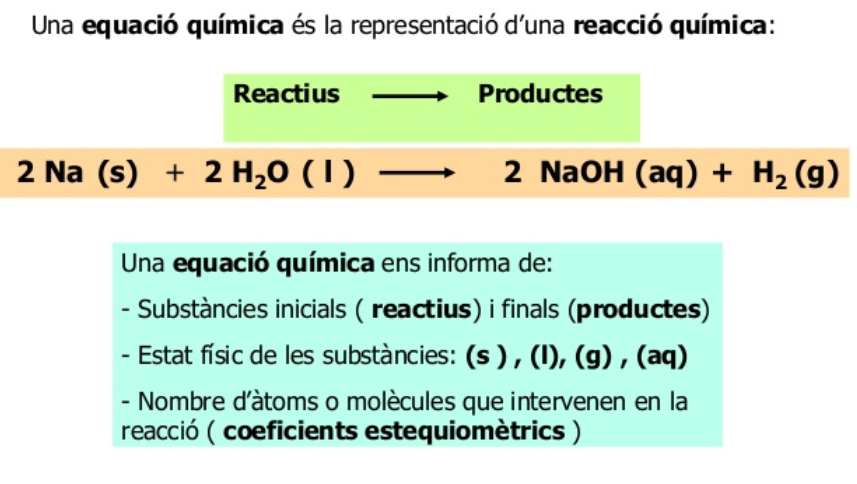 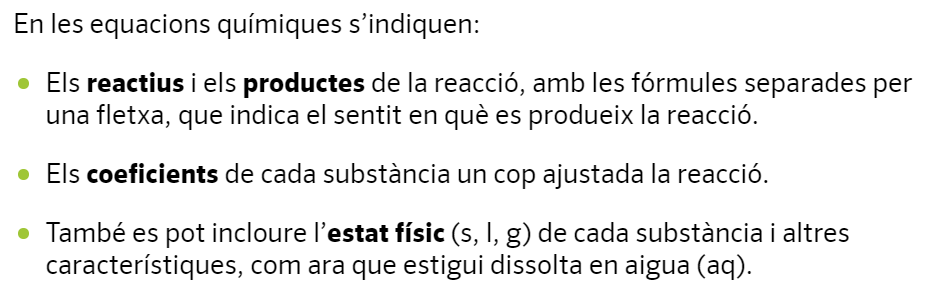 REACCIONS QUÍMIQUES
CORROSIÓ
O2(g) + Fe(s)  FeO2(s)
COMBUSTIÓ
Combustible C(s) + O2(g)  CO2(g)
RESPIRACIÓ
Nutrients C6H12O6(s) + 6 O2(g)  6 CO2(g) + 6 H2O(g)
FERMENTACIÓ
Sucres C6H12O6(s)  CO2(g) + CH3CH2OH(g)
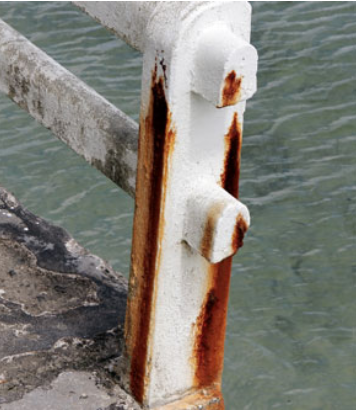 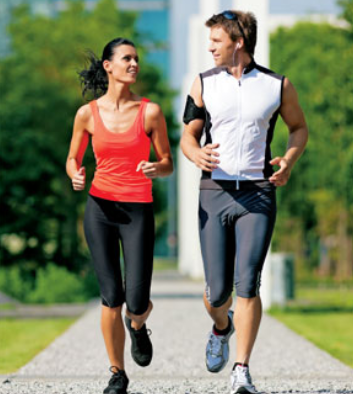 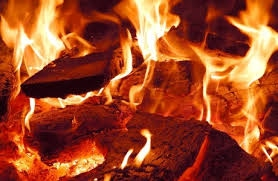 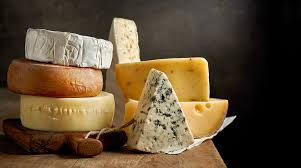 REACCIONS QUÍMIQUES
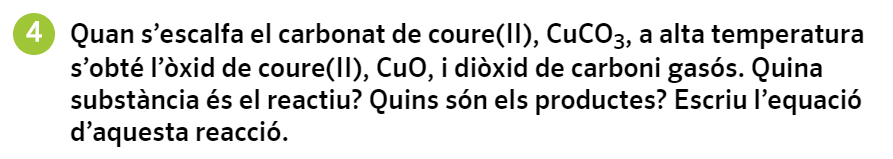 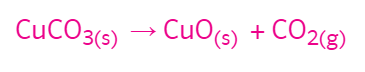 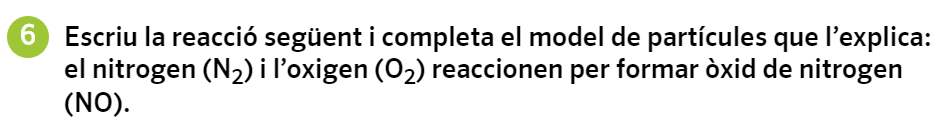 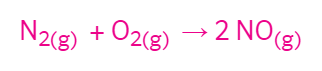 REACCIONS QUÍMIQUES
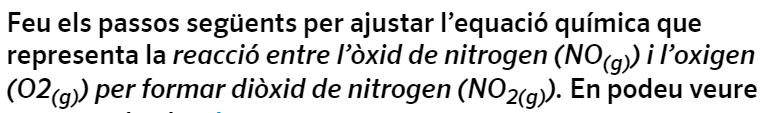 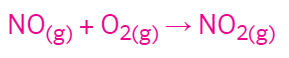 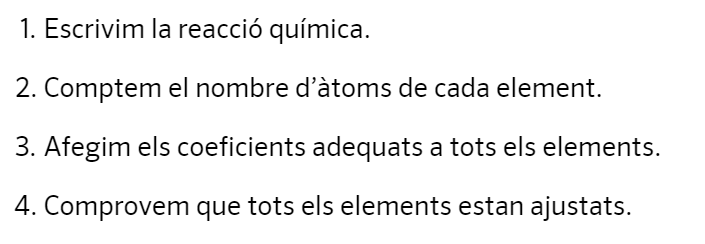 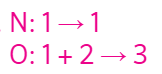 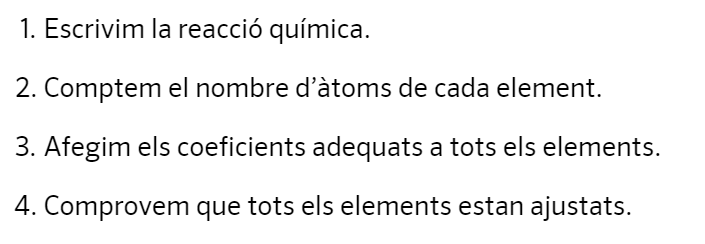 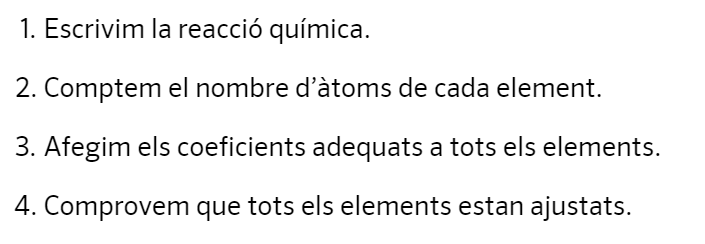 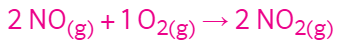 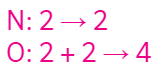 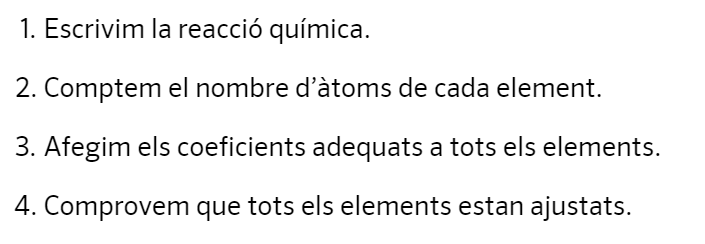 REACCIONS QUÍMIQUES
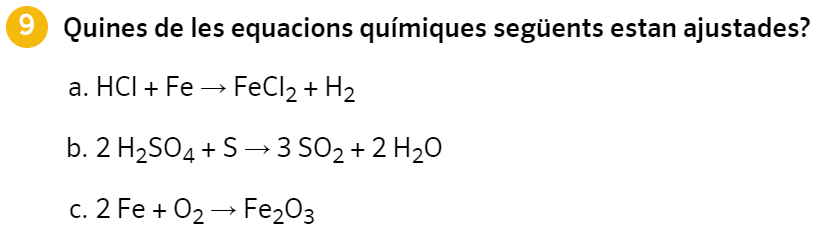 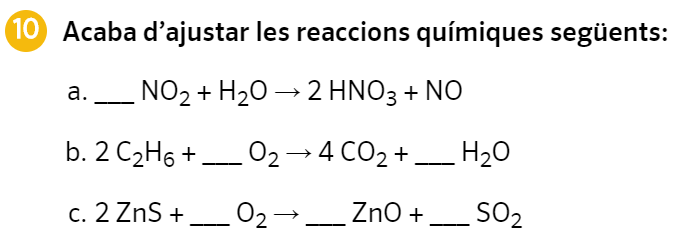 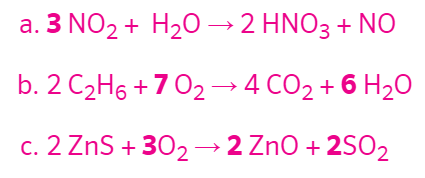 REACCIONS QUÍMIQUES
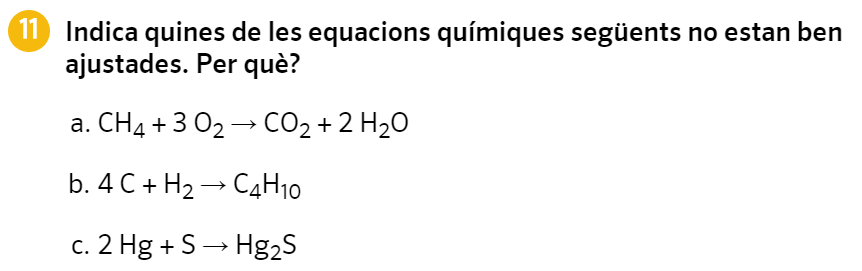 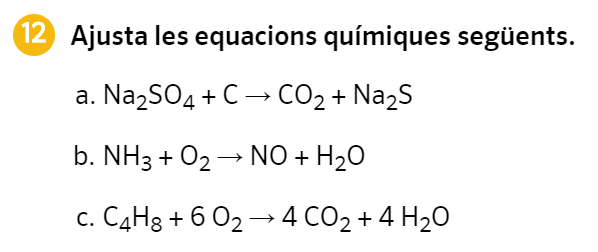 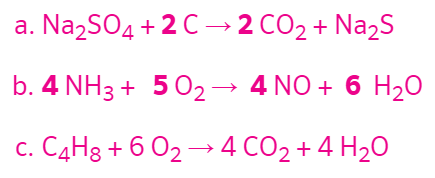 REACCIONS QUÍMIQUES
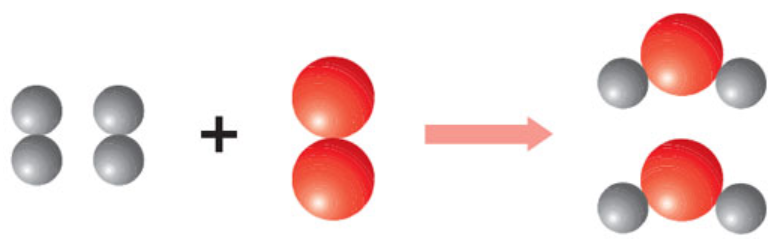 H2
O2
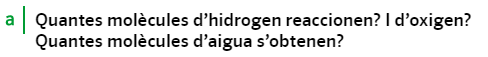 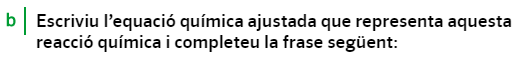 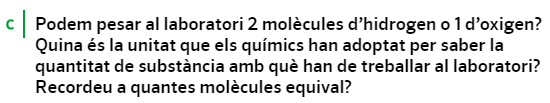 REACCIONS QUÍMIQUES
EXEMPLE
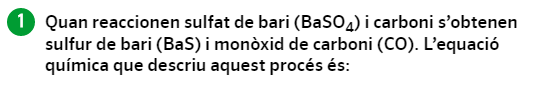 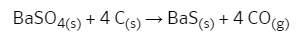 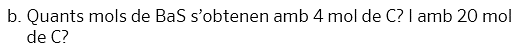 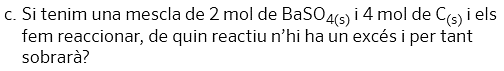 REACCIONS QUÍMIQUES
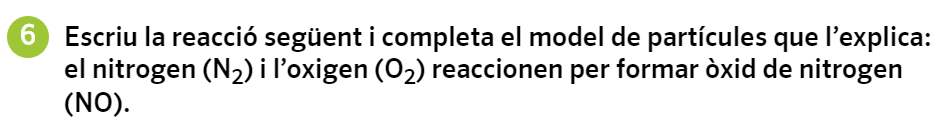 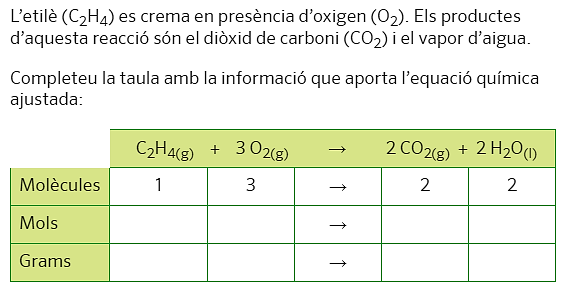 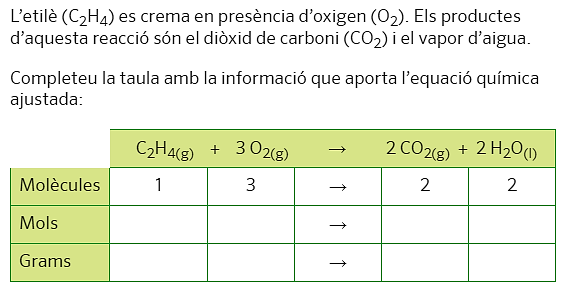 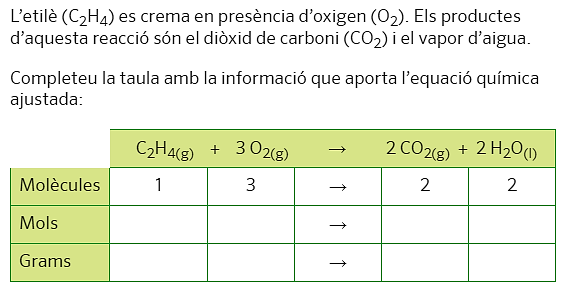 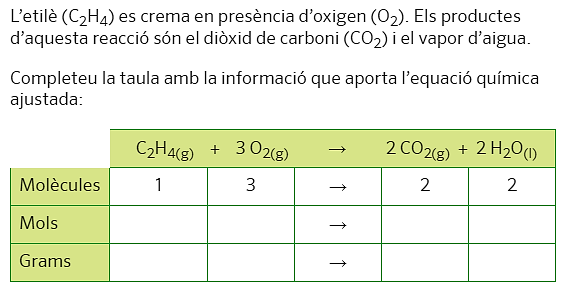 88
36
96
28
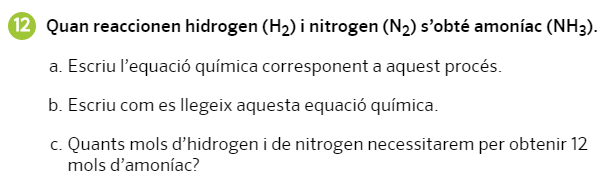 LLEI DE CONSERVACIÓ DE LA MASSA
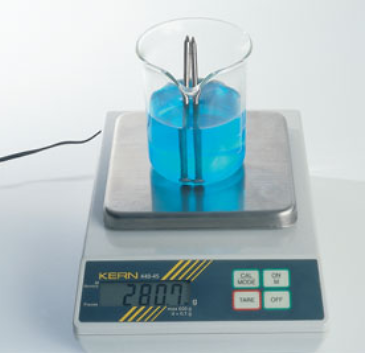 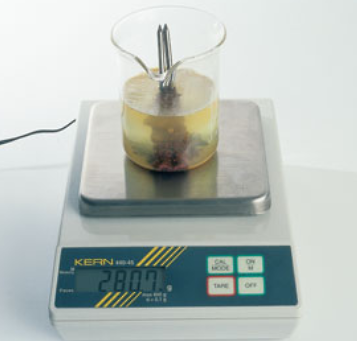 En una reacció química la massa dels reactius és sempre igual a la massa dels productes
LLEI DE CONSERVACIÓ DE LA MASSA
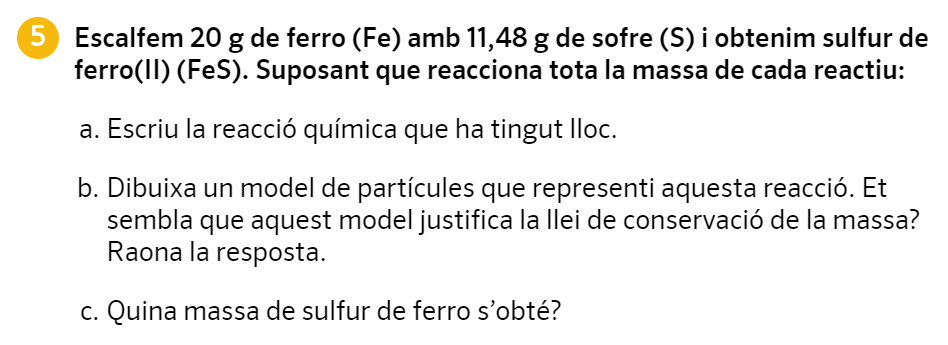 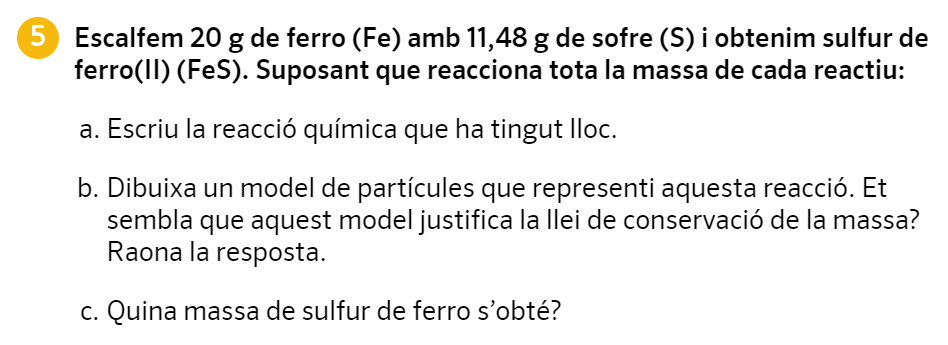 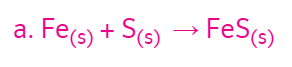 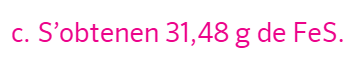 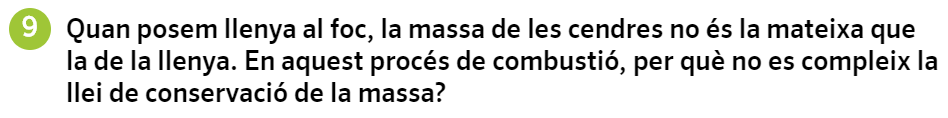 CÀLCULS AMB REACCIONS QUÍMIQUES
CÀLCULS AMB MOLS
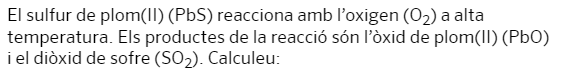 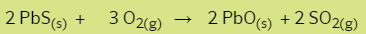 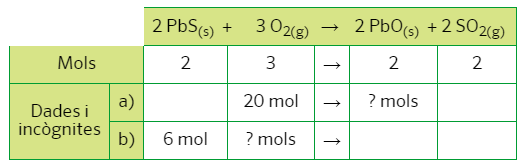 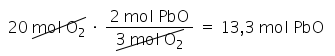 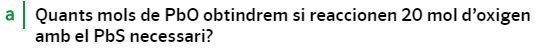 CÀLCULS AMB REACCIONS QUÍMIQUES
CÀLCULS AMB MOLS
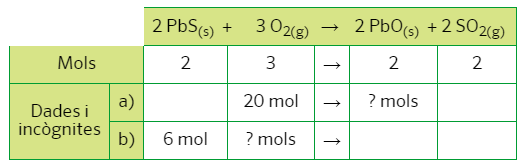 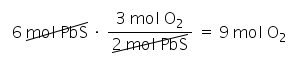 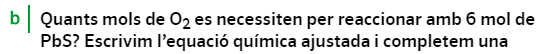 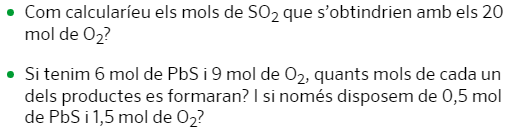 CÀLCULS AMB REACCIONS QUÍMIQUES
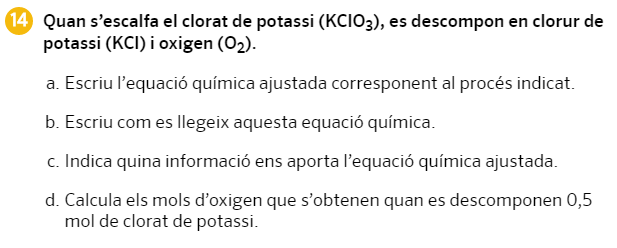 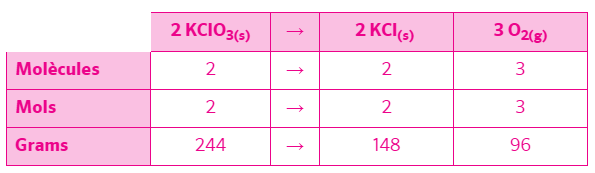 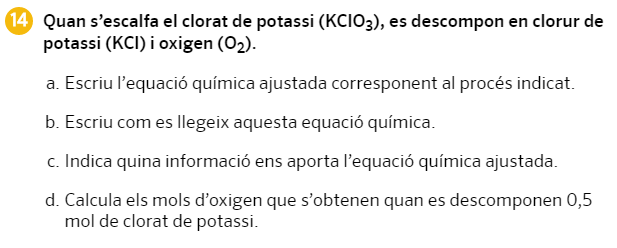 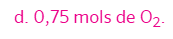 CÀLCULS AMB REACCIONS QUÍMIQUES
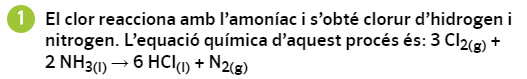 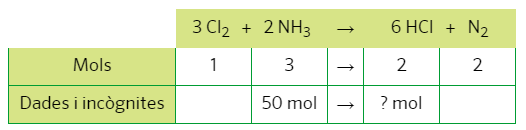 3
2
6
2
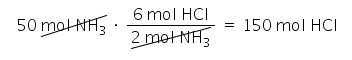 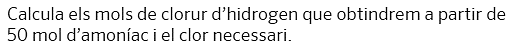 Quants mols de Cl2 necessitarem per produir 18 mols de HCl
CÀLCULS AMB REACCIONS QUÍMIQUES
CÀLCULS AMB MOLS I GRAMS
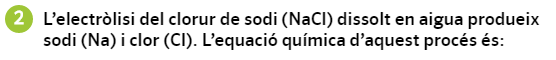 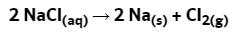 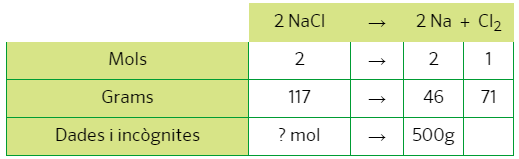 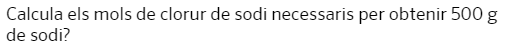 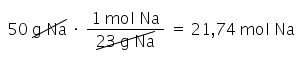 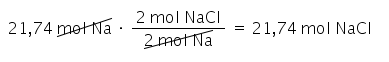 CÀLCULS AMB REACCIONS QUÍMIQUES
CÀLCULS AMB MOLS I GRAMS
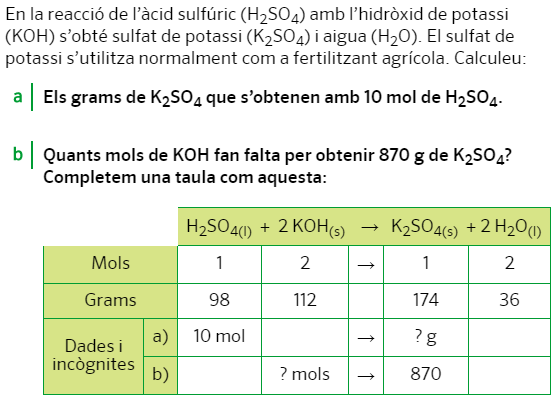 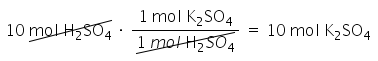 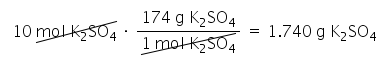 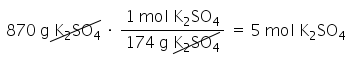 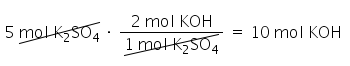 CÀLCULS AMB REACCIONS QUÍMIQUES
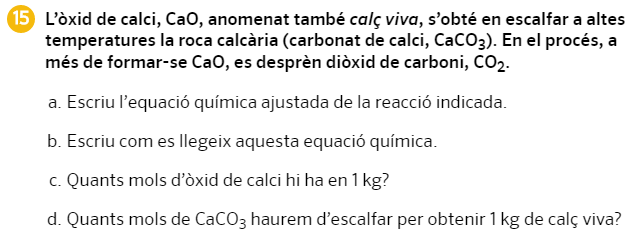 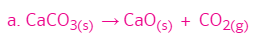 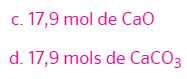 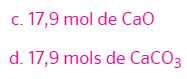 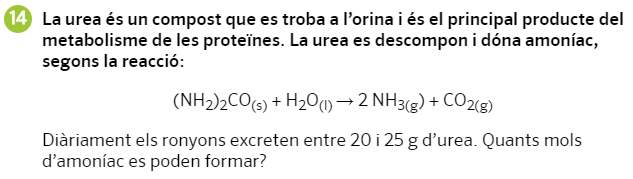 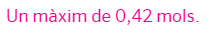 L’ENERGIA DE LES REACCIONS QUÍMIQUES
REACCIONS TERMOQUÍMIQUES
Reaccions exotèrmiques = reaccions que tenen lloc amb despreniment d’energia.
Reaccions endotèrmiques = reaccions que tenen lloc amb absorció d’energia.
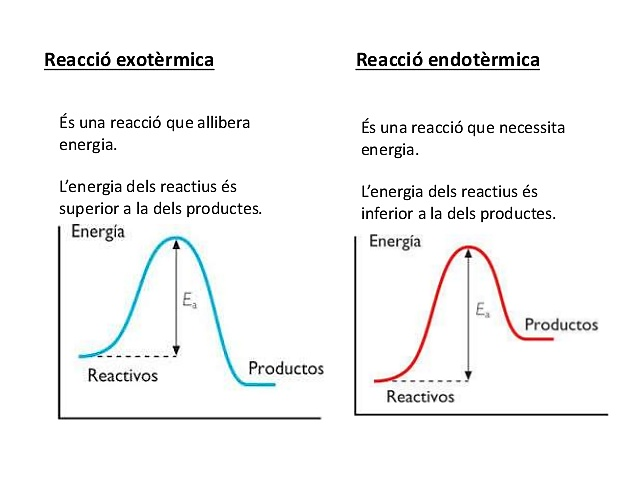 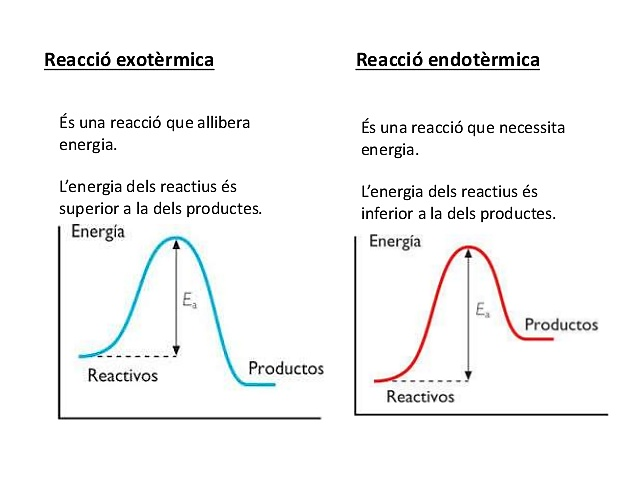 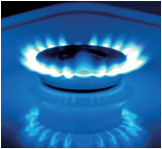 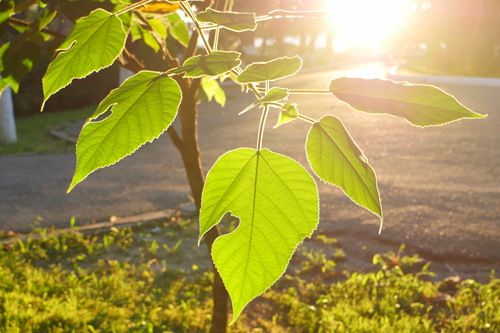 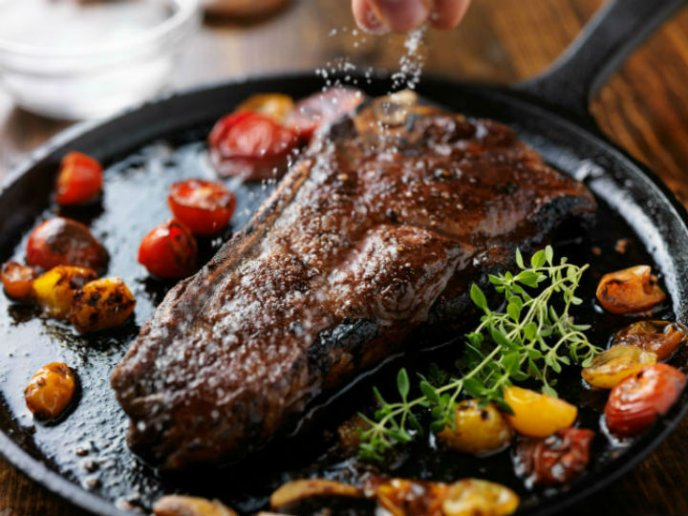 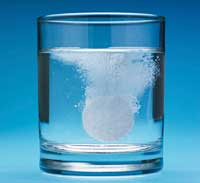 L’ENERGIA DE LES REACCIONS QUÍMIQUES
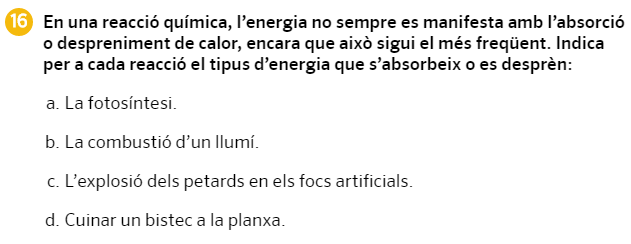 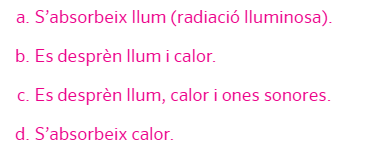 VELOCITAT DE REACCIÓ
La rapidesa amb què es consumeixen els reactius i es formen els productes s’anomena velocitat de reacció
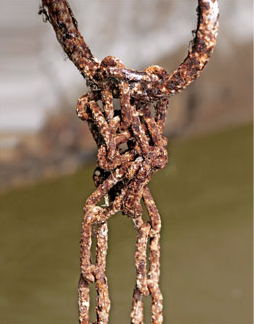 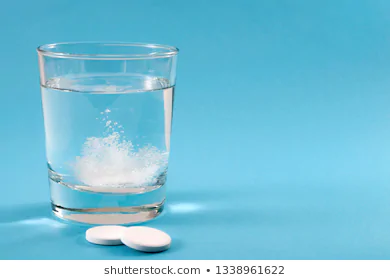 Per què guardem els aliments a la nevera ?
Que es crema abans, una cosa gran o petita ?
TEMPERATURA
GRAU DE DIVISIÓ
CONCENTRACIÓ DE REACTIUS
VELOCITAT DE REACCIÓ
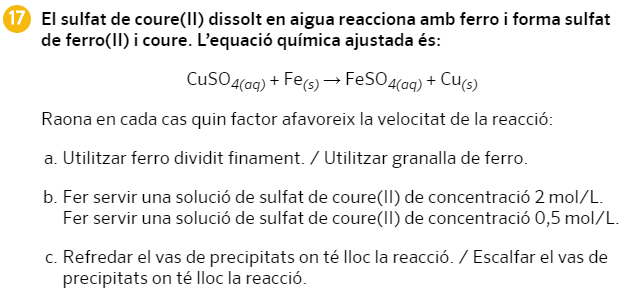 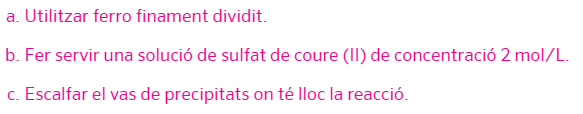 VELOCITAT DE REACCIÓ
CATALITZADORS
Els catalitzadors són substàncies que fan augmentar la velocitat de les reaccions. Si en fan disminuir la velocitat, s’anomenen inhibidors
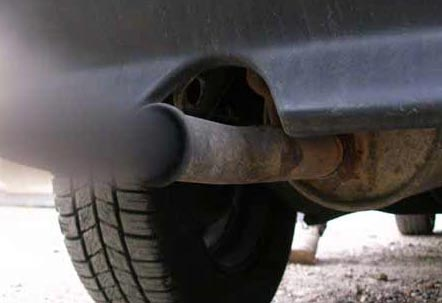 CATALITZADORS BIOLÒGICS
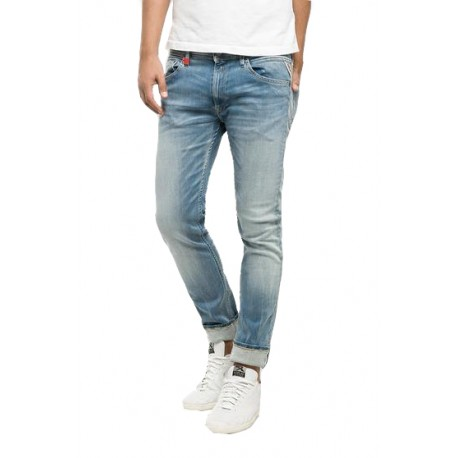 ENZIMS
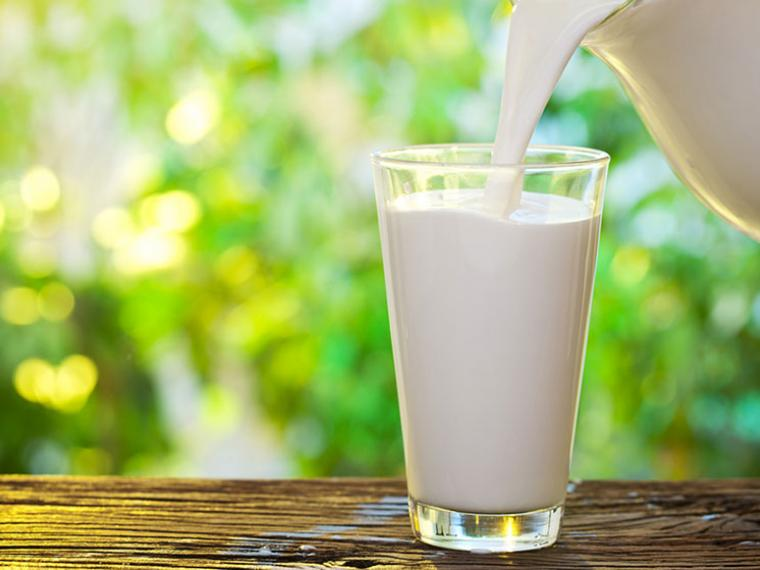 https://www.youtube.com/embed/84GrDPBVU-4
VELOCITAT DE REACCIÓ
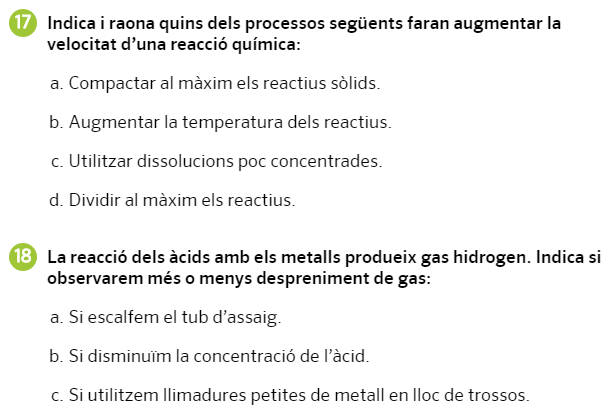 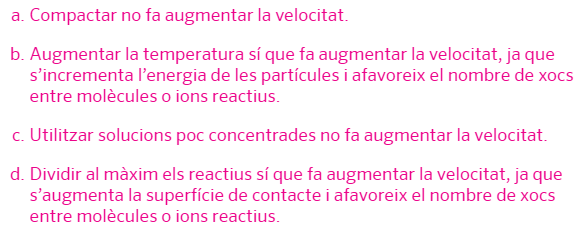 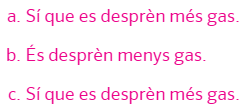